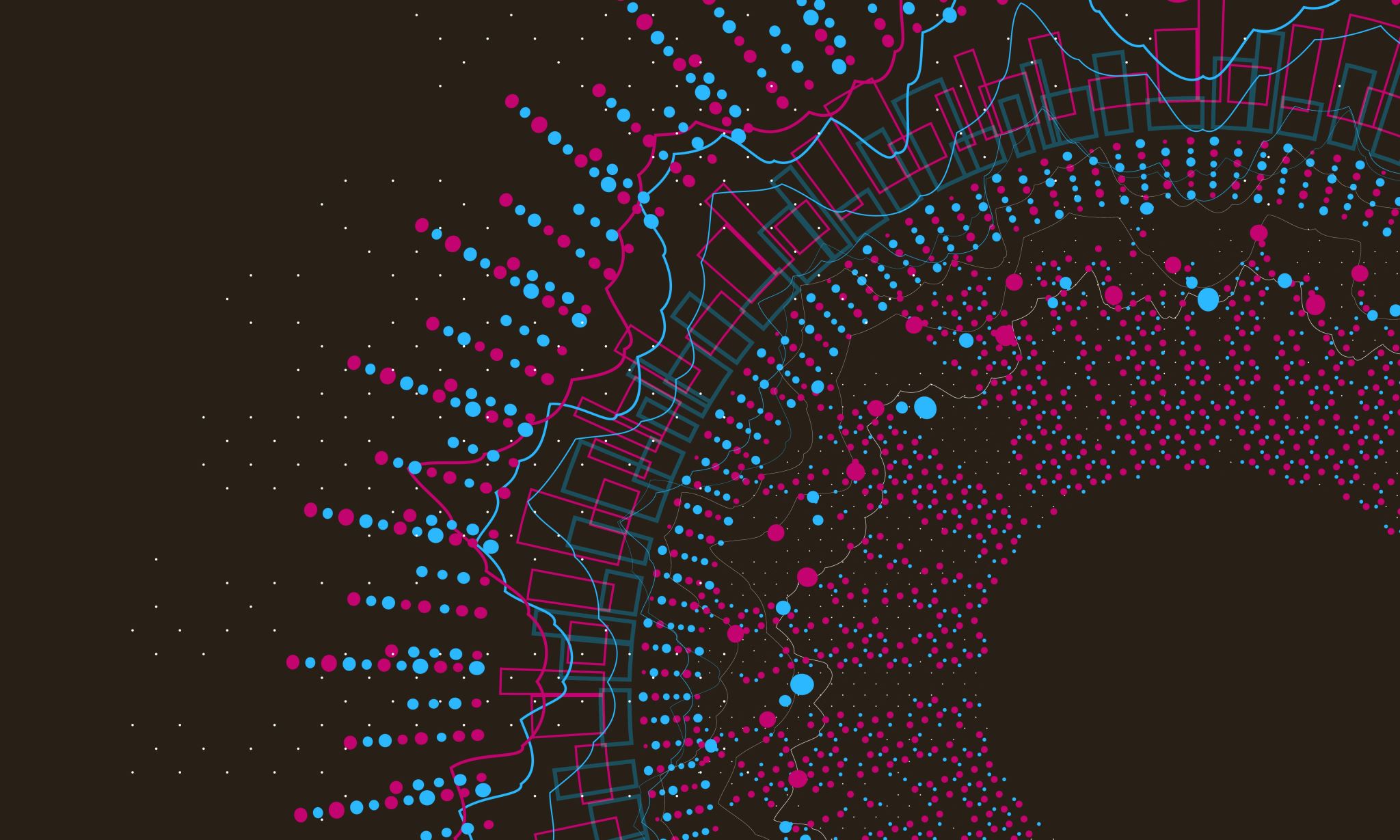 Present Perfect vs Present Perfect Continuous
Wat valt je op?
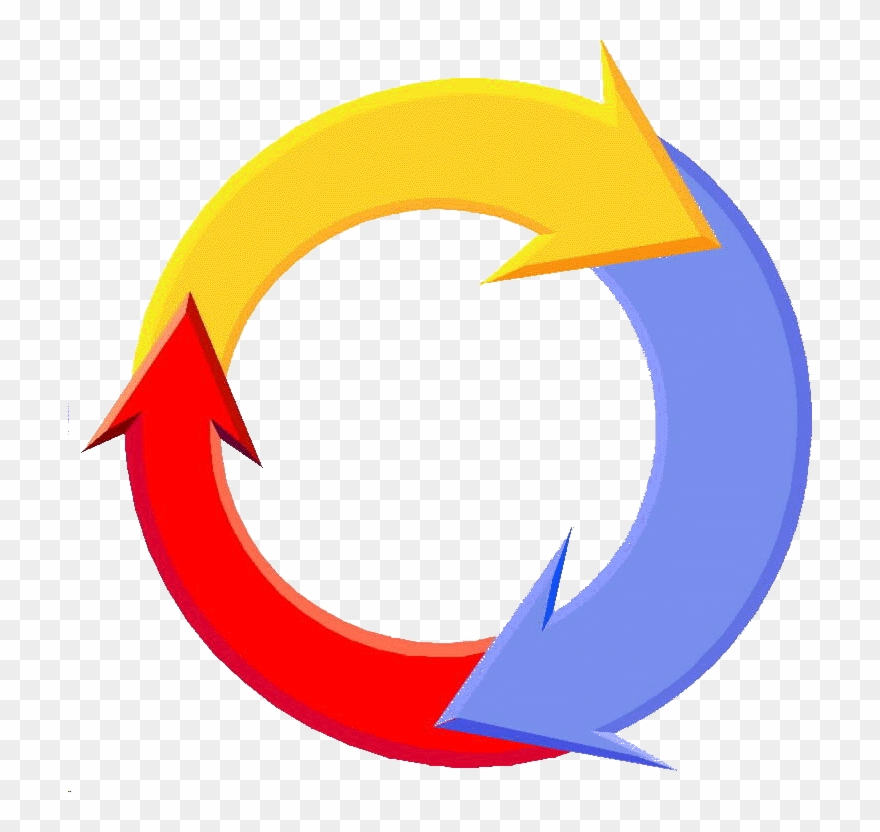 Present perfect continuous
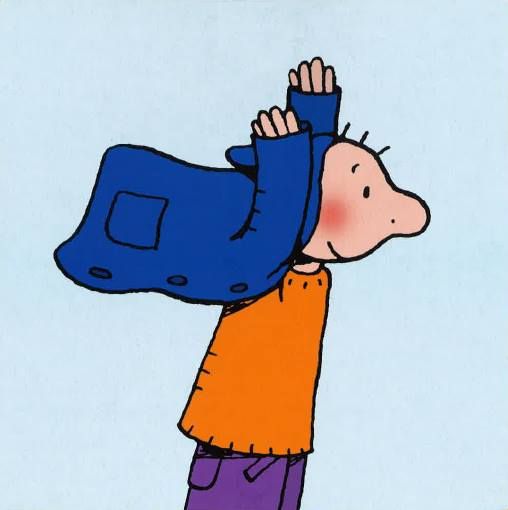 Wie weet het nog?
Fyne jas

For 
Yet
Never
Ever
Just
Already / always
since
In het verleden begonnen en nog bezig
In het verleden gebeurd, resultaat is nog merkbaar
Iets is kortgeleden gebeurd

FYNE JAS 

I have never seen that movie.

Have you finished your homework yet?
Present Perfect
Hoe zou je deze zinnen vertalen?
Ik wacht al uren op de bus!
We wonen hier al jaren
Ik ben de laatste tijd veel aan het sporten
Je bent al een tijd met iets bezig
De focus ligt op de actie
Je bent geïrriteerd omdat iets lang duurt

I have been eating a lot healthier lately (De focus ligt op hoe je hebt gegeten, niet op het resultaat)
I have been waiting here for 30 minutes! (Daar ben ik boos over)
Present Perfect Continuous
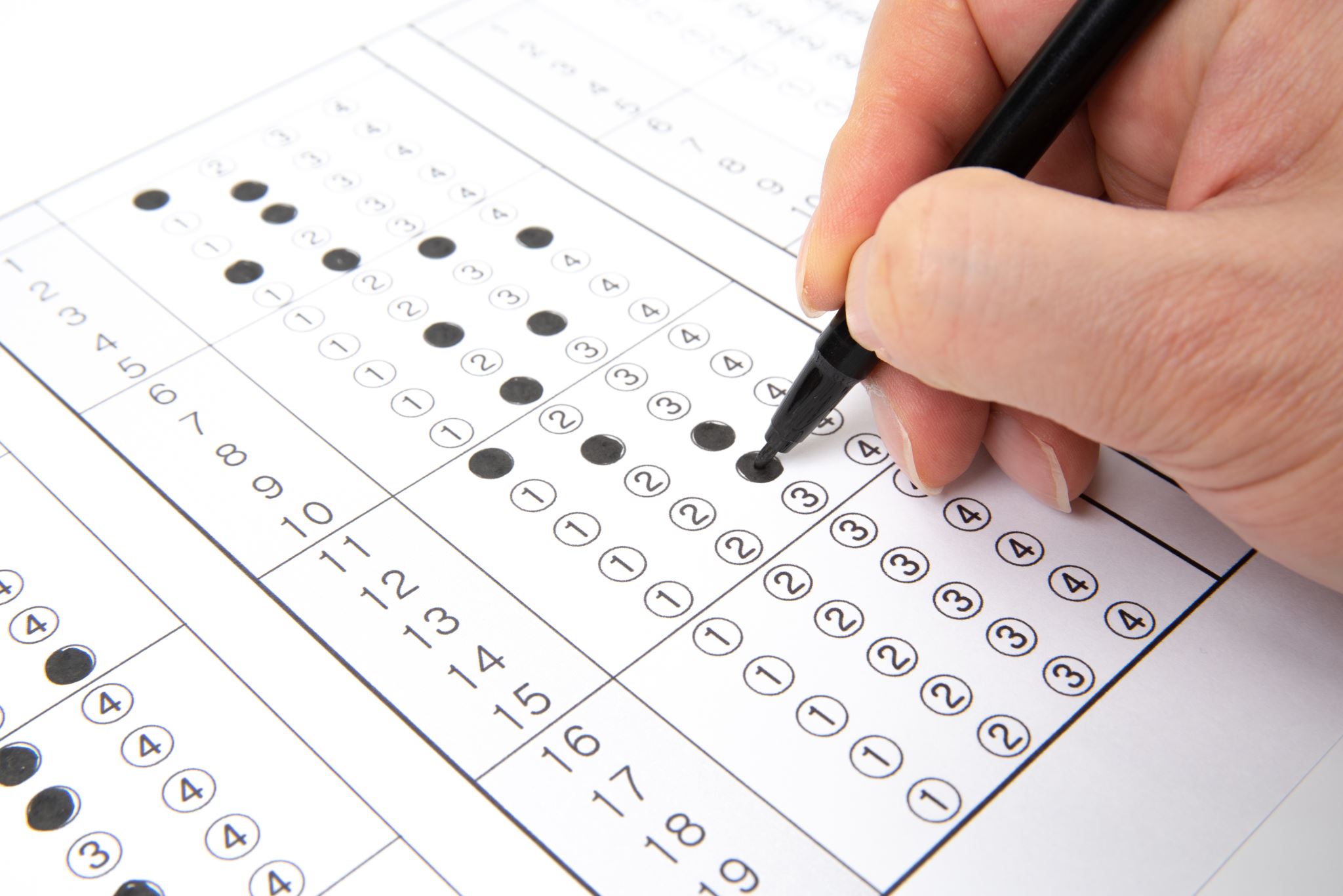 Year 3 grammar sheet
Quiz
How long _________ you ________ (be) in Canada?
I ______________________ (have) the same car for five years now, I’m thinking of getting a new one.
Matt and Sarah _____________________ (see) a marriage counselor because they’ve been having some issues lately.
Lately, I ____________________ (think) about changing my career because I _______________ (become) dissatisfied with my work.
I __________________(see) Judy for more than five years and during that time she ________________ (change) quite a bit.
have
been
have had
have been seeing
have been thinking
have become
have been seeing
has changed